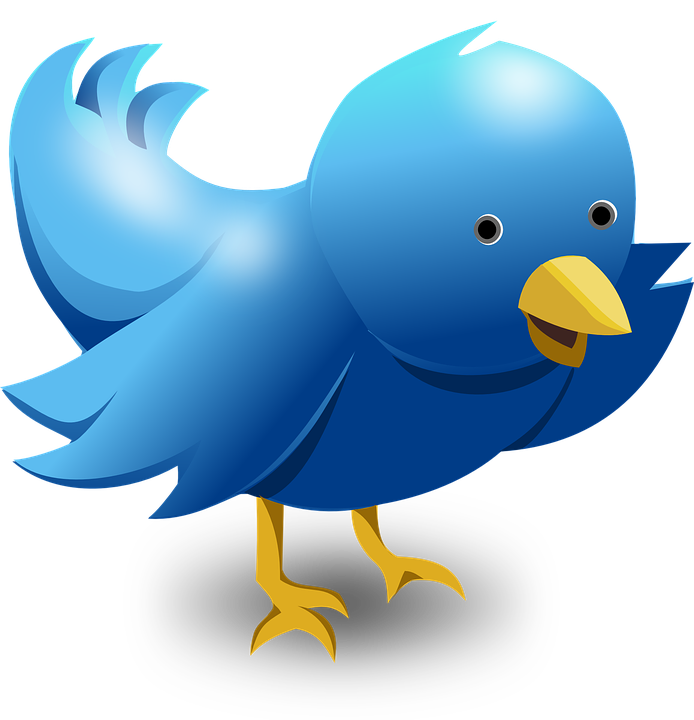 Twitter!

Rebecca Dickenson & 
Kelly WIlliams

#TASLEast2017
[Speaker Notes: How did I get interested in twitter? 
Joined Nov 2008; initially used it a lot like facebook, but slowly found other people to follow that were interesting (@joycevalenza, @neverendingsearch, @neilhimself). Then, HASHTAGS! 
Principal pushed this year---@EESRavens, created @EESRavensLib]
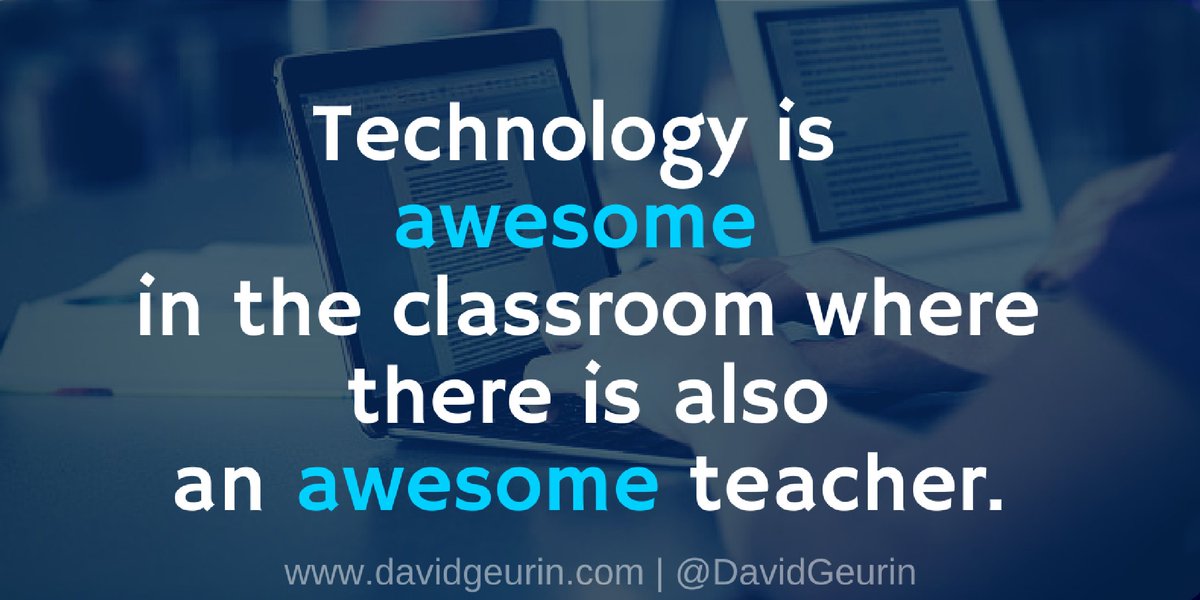 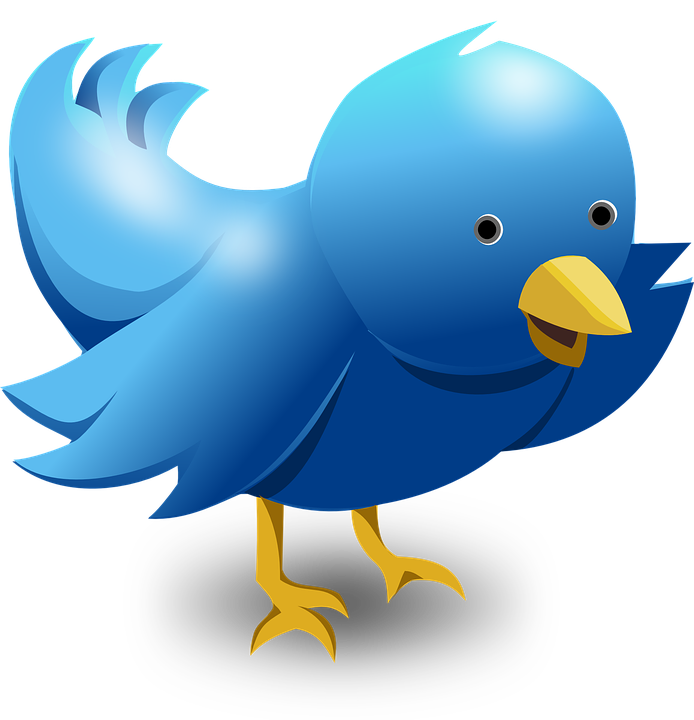 Why use twitter for PD?
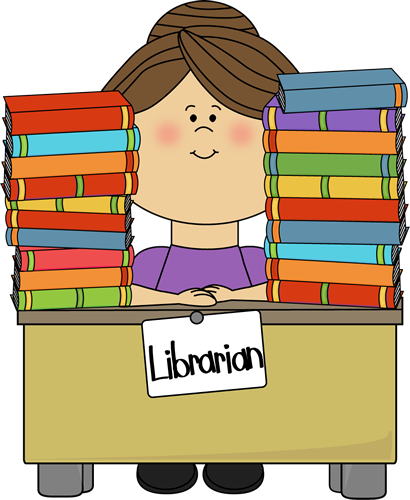 Personalized

Connect with experts, authors!
[Speaker Notes: Librarians are often alone, can’t easily meet with grade levels. 
PD that applies to YOU, and to YOUR interests, 
Talking with other experts!]
What’s your favorite Hashtag?
#edchat
#tlchat 
#edtech 
#libchat
#gafe4littles
#eessoars2016
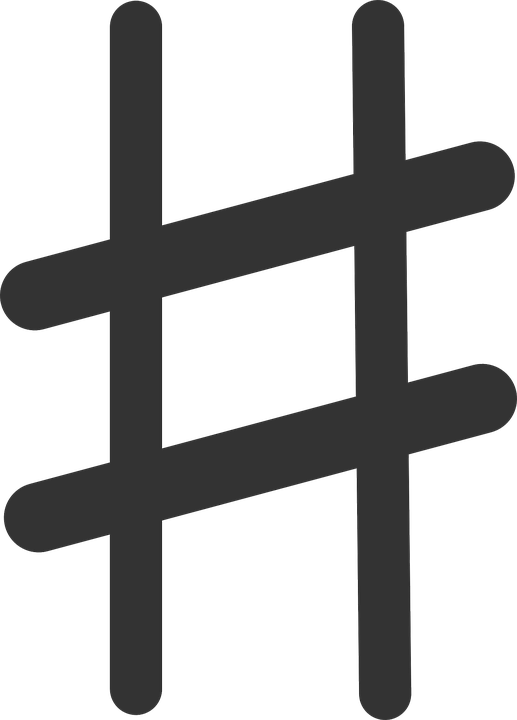 [Speaker Notes: Tweet your favorite hashtags?]
Who to follow?
@joycevalenza
@coolcatteacher
@The_Pigeon
@MrSchuReads
@TASLTN
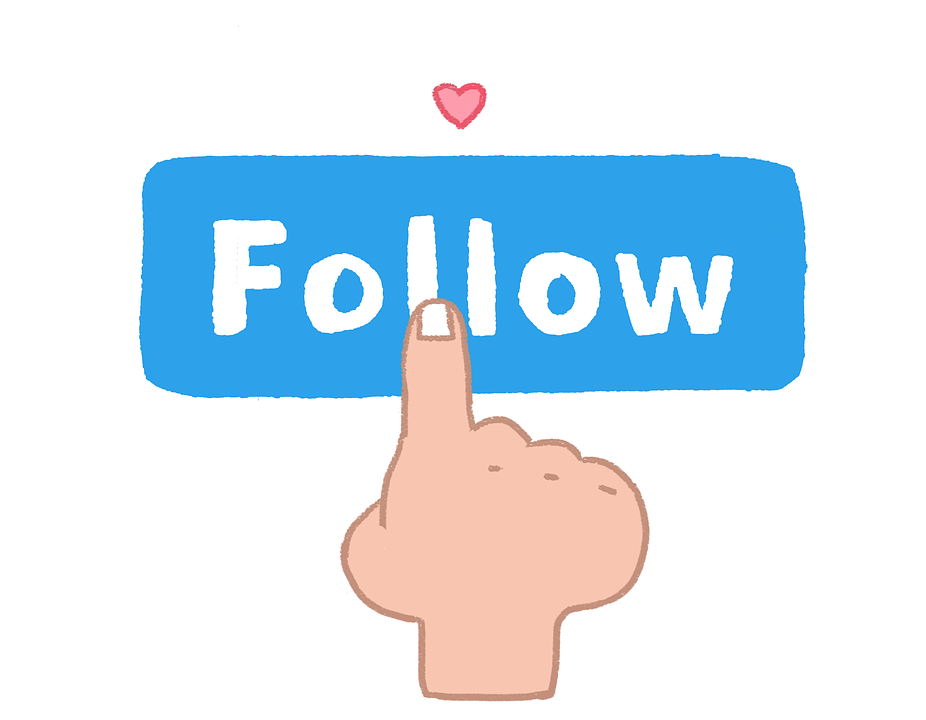 [Speaker Notes: Tweet your favorite hashtags?]
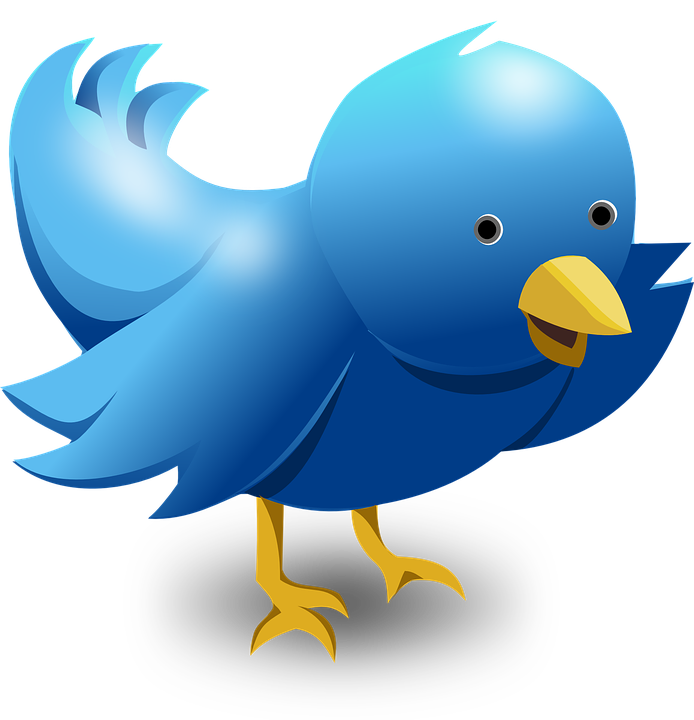 Why use Twitter to market your library?
Examples
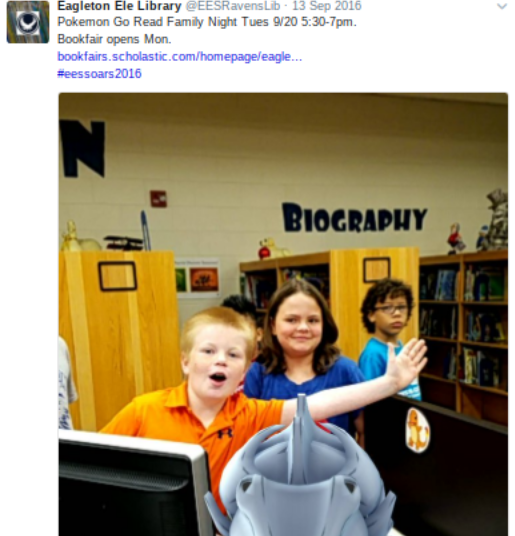 @EESRavensLib, --Just started this school year!
@Library_pes
@NYPL
@fwplibrary
[Speaker Notes: Tweet your favorite hashtags?]
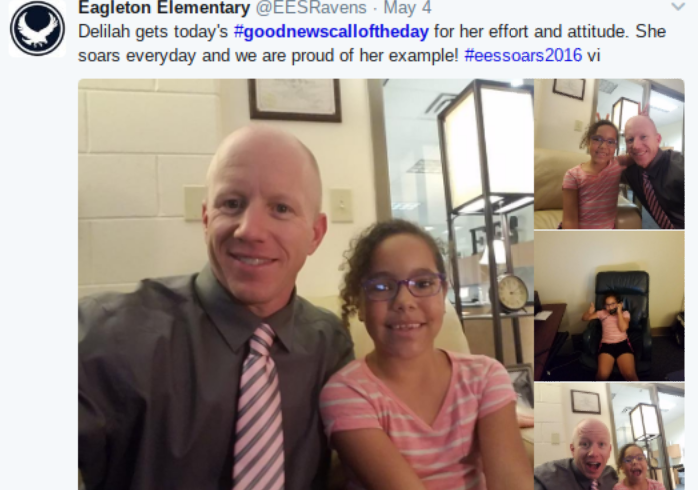 Share pictures of kids!
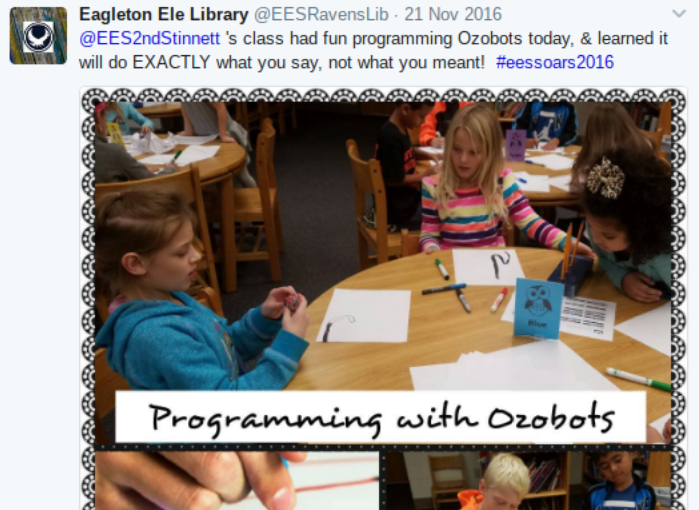 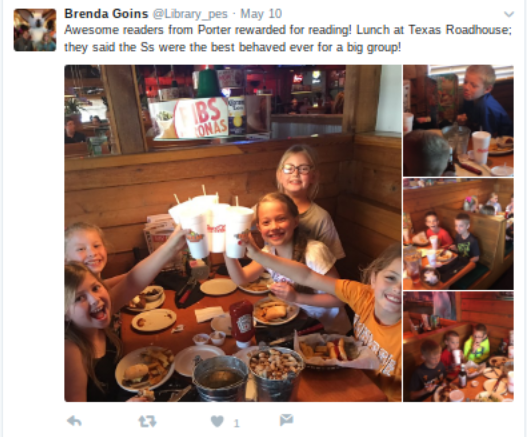 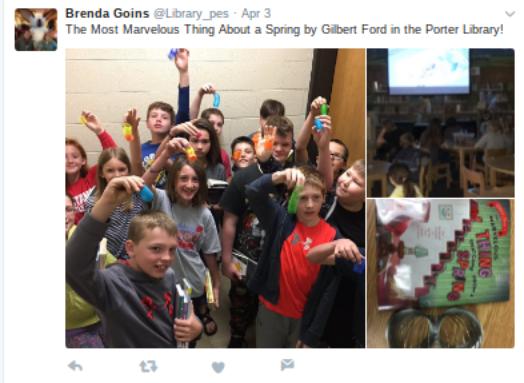 Update on school events
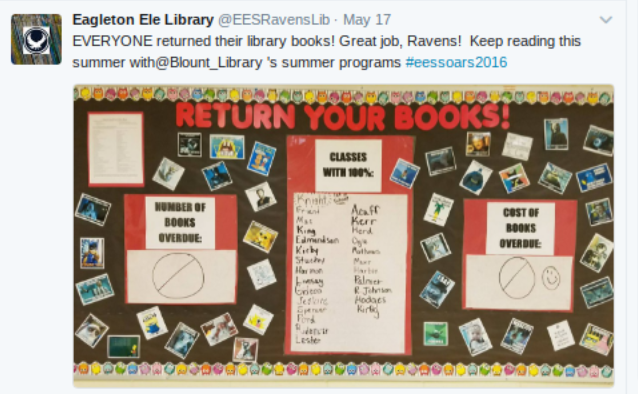 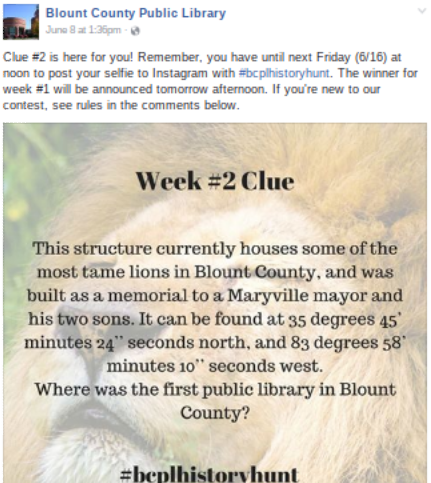 Contests?
Put your twitter handle on
Everything
[Speaker Notes: Don’t get discouraged if it takes a while to build up followers, get replies, etc.]
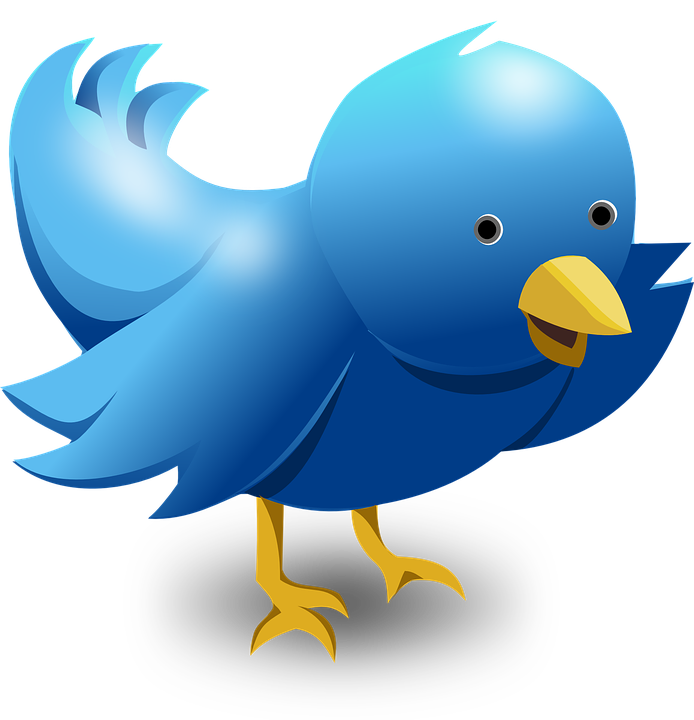 Get started!
Sign up!
Choose a profile name. This is the name you'll be known as on Twitter (also know as your @name). 
Add a photo of you
Complete your bio. 
Add your website address. 
 Follow some people. 
Get tweeting. 
Don’t forget the hashtag!
[Speaker Notes: Tweet your favorite hashtags?]
THANKS!
Any questions?

You can find me at @dickensonr, @EESRavensLib   rebecca.dickenson@blountk12.org 
865-256-1310
Find this presentation at: goo.gl/8ugdki
Presentation template by SlidesCarnival